সবাইকে শুভেচ্ছা
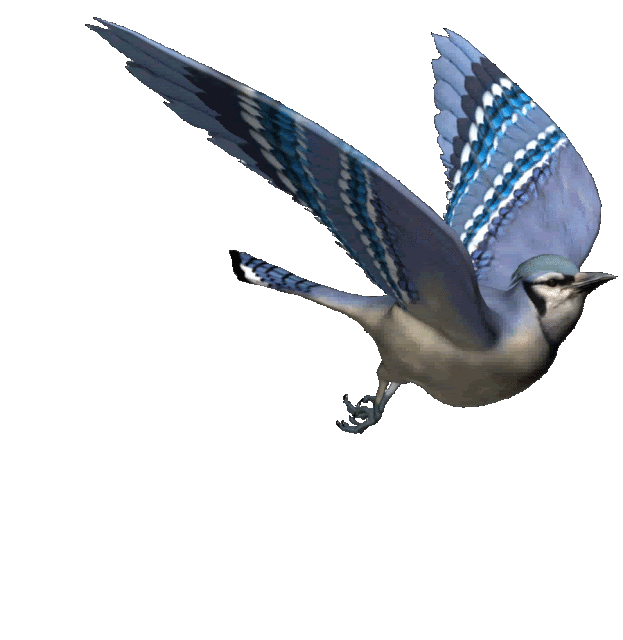 শিক্ষক পরিচিতি
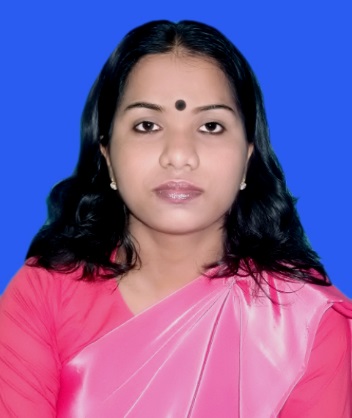 মোছাঃ মৌসুমী বেগম
সহকারি শিক্ষক 
পীরগাছা মডেল সরকারি প্রাথমিক বিদ্যালয় 
 পীরগাছা , রংপুর । 
E-mail: moumieid@gmail.com
পাঠ পরিচিতি
বিষয়ঃ প্রাথমিক বিজ্ঞান
শ্রেণিঃ তৃতীয়
অধ্যায়ঃ দ্বিতীয় (জীব ও জড় )
সাধারন পাঠঃ প্রানী 
বিশেষ পাঠঃবিভিন্ন রকমের প্রানী 
সময়ঃ ৪০ মিনিট 
তারিখঃ ২৪/০২/২০২০ খ্রিঃ
শিখনফল
এই পাঠ শেষে শিক্ষার্থীরা- 
২.2.2 পরিবেশের বিভিন্ন প্রানির নাম উল্লেখ করতে পারবে ।
ছবিতে কি দেখতে পাচ্ছ ?
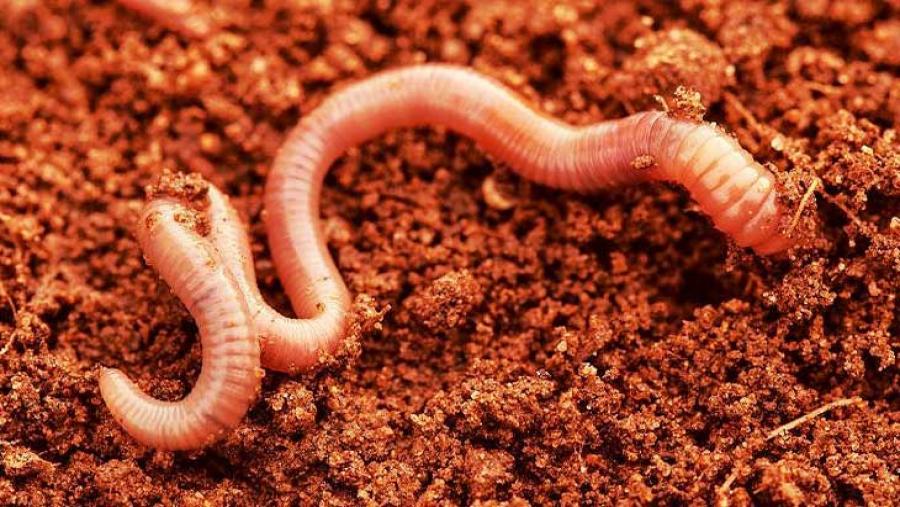 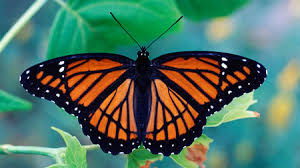 কেঁচো
প্রজাপতি
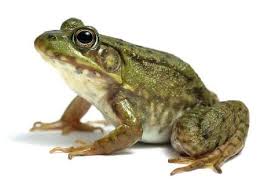 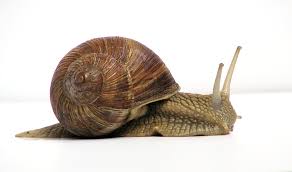 ব্যাঙ
শামুক
এদেরকে কি বলে ?
আজকের পাঠ
বিভিন্ন রকমের প্রাণী
প্রাণীদের কয়টি দলে ভাগ করা যায় ?
দুইটি দলে ভাগ করা  যায়
     ১। অমেরুদণ্ডী প্রাণী ও                  ২। মেরুদণ্ডী প্রাণী
অমেরুদণ্ডী প্রাণী কাকে বলে ?
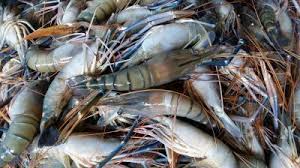 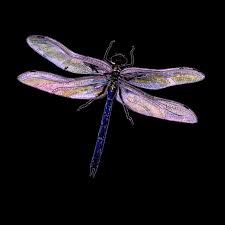 ফড়িং
চিংড়ি
যে প্রানীর মেরুদণ্ড নেই তাকে অমেরুদণ্ডী প্রাণী বলে।
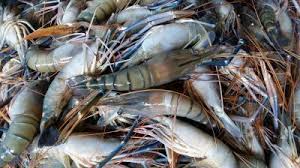 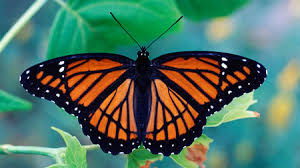 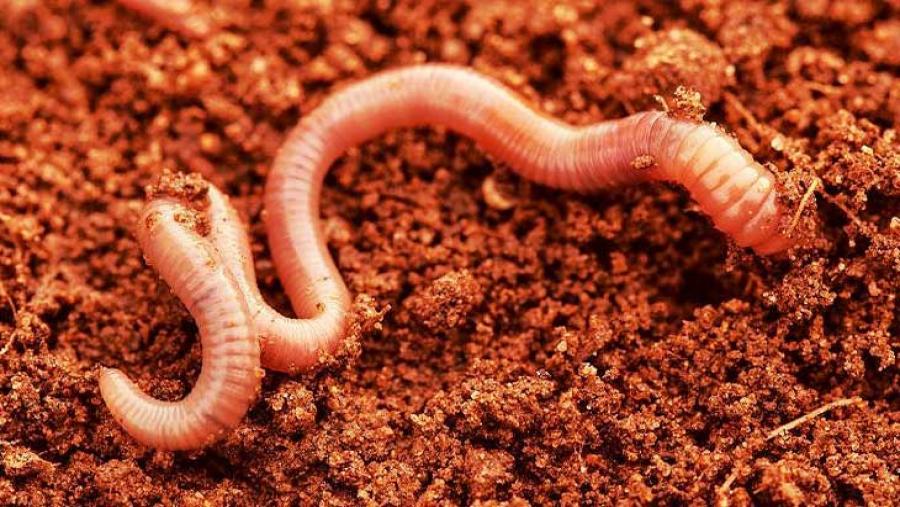 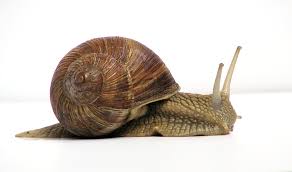 অমেরুদণ্ডী প্রাণীদের অনেকে স্থলে অনেকে জলে বাস করে। কেঁচো, চিংড়ি , প্রজাপতি, শামুক ইত্যাদি।
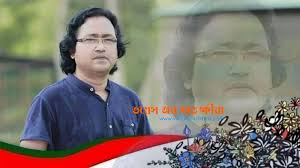 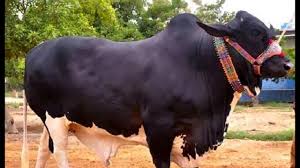 গরু
মানুষ
আমরা  আরও কিছু ছবি দেখি
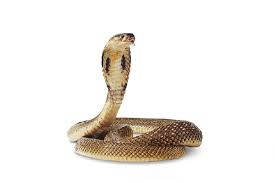 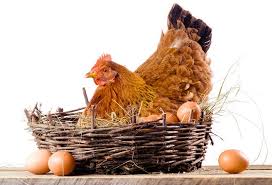 এদেরকে কি প্রাণী বলে?
মুরগি
সাপ
মেরুদণ্ডী প্রাণী
মেরুদণ্ডী প্রাণী
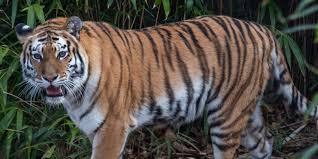 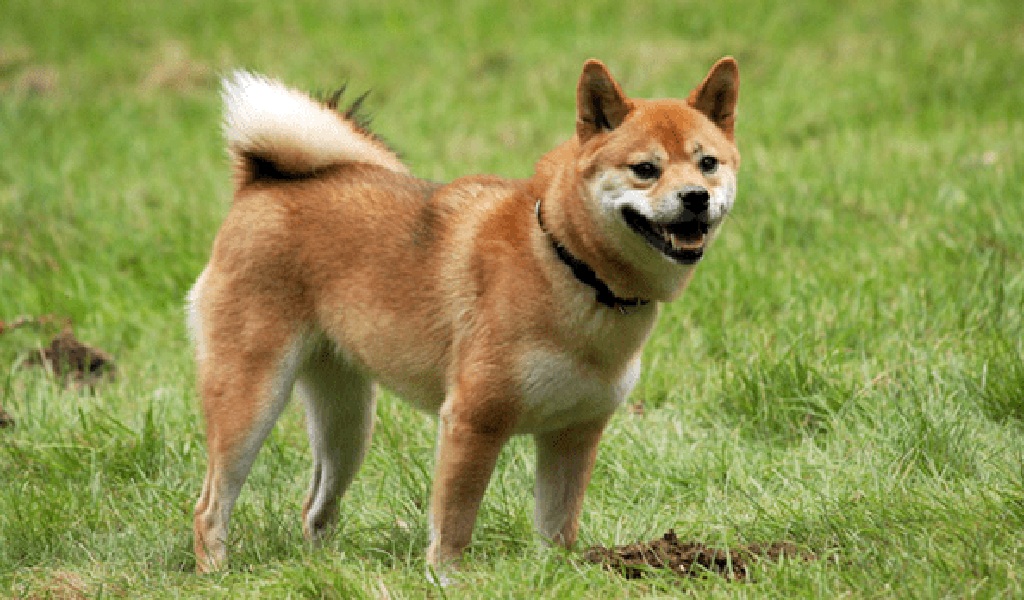 কুকুর
বাঘ
যেসব প্রানীর মেরুদণ্ড আছে তাদেরকে মেরুদণ্ডী প্রাণী বলে ।
তোমরা কি জানো মেরুদণ্ড কি?
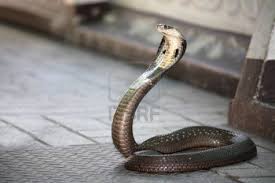 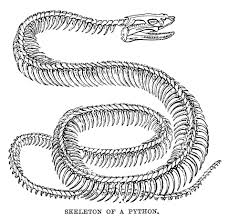 সাপ
সাপের মেরুদণ্ড
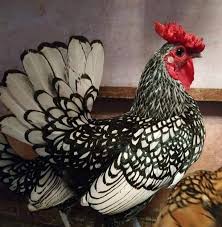 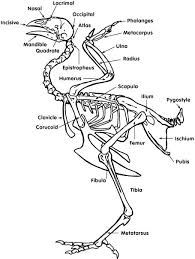 মুরগির মেরুদণ্ড
মুরগী
পিঠের দিকে ছোট ছোট এক সারি হাড় মিলে মেরুদণ্ড তৈরি হয়। মেরুদণ্ড প্রাণীর  দেহকে দৃঢ় করে ।
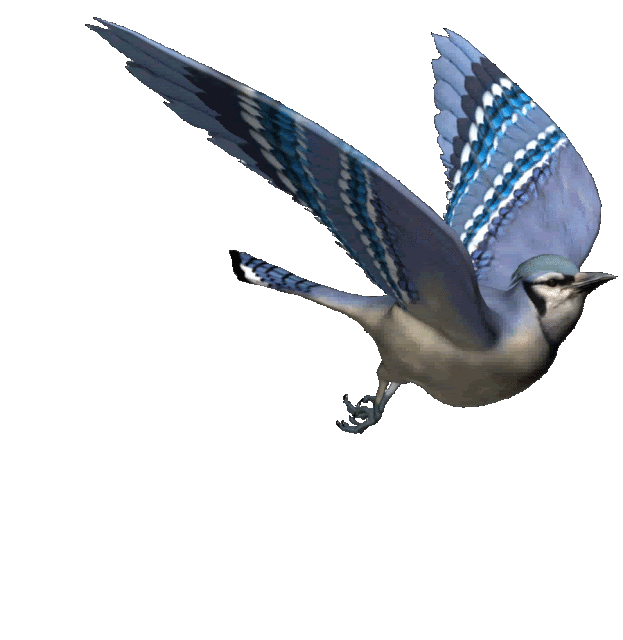 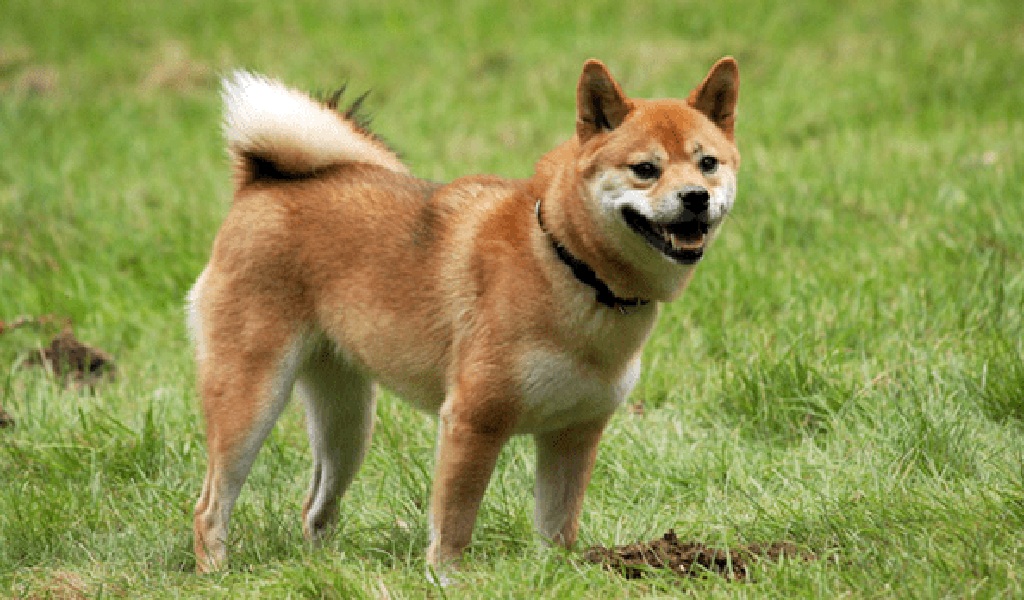 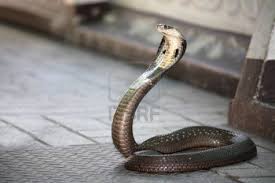 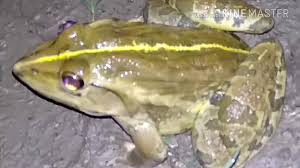 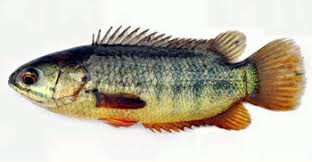 কুকুর এবং পাখি মেরুদণ্ডী প্রাণী। সাপ,ব্যাঙ এবং মাছ এরাও মেরুদণ্ডী প্রাণী।
পাঠ্যবই সংযোগ
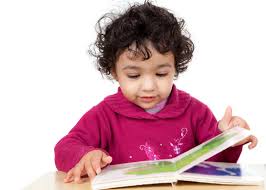 এসো আমরা পাঠ্যবইয়ের ১১ পৃষ্ঠা খুলে দেখি ও পড়ি ।
দলীয় কাজ
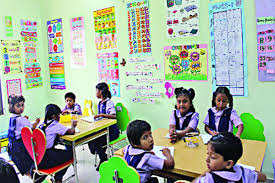 দলঃ অমেরুদণ্ডী

দলে আলোচনা করে ১০ টি অমেরুদণ্ডী
প্রাণীর নাম লিখ ।
দলঃ মেরুদণ্ডী

দলে আলোচনা করে ১০ টি মেরুদণ্ডী
প্রাণীর নাম লিখ ।
মূল্যায়ন
১। প্রাণিদের কয়টি দলে ভাগ করা যায় ? 
২। অমেরুদণ্ডী প্রাণী কাকে বলে ?
৩। মেরুদণ্ডী প্রাণী কাকে বলে ? 
৪। ৫টি অমেরুদণ্ডী প্রাণীর নাম বল। 
৫। ৫টি মেরুদণ্ডী প্রাণীর নাম বল।
বাড়ির কাজ
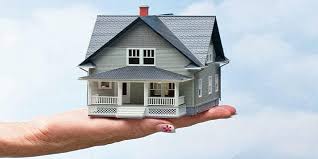 তোমার বাড়িতে কি কি অমেরুদণ্ডী ও  মেরুদণ্ডী প্রাণী রয়েছে তার নাম লিখে নিয়ে আসবে ।
সবাইকে ধন্যবাদ
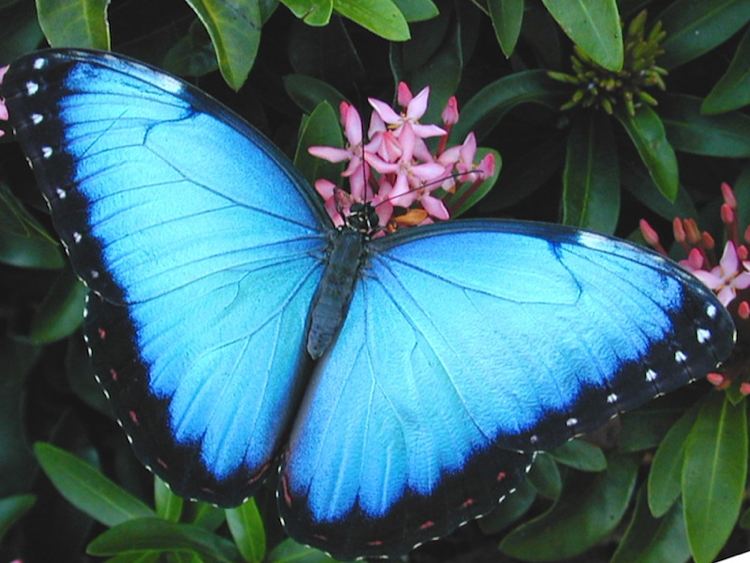